«Викторина» посказкам К.И. Чуковского
Возраст: старшая группа (5 - 6 лет)
   Цель интерактивной игры: создать условия для расширения знаний детей о творчестве                                  К.И. Чуковского. Воспитывать желание узнавать новые сказки. 
Составитель: Парамонова Е.А воспитатель МБДОУ №21 «Гнездышко»
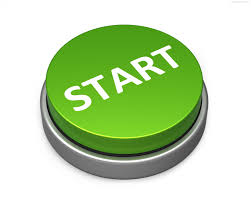 4
1
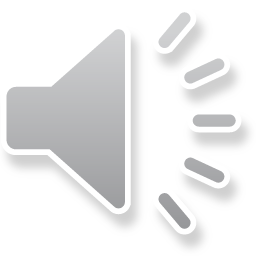 5
2
6
3
7
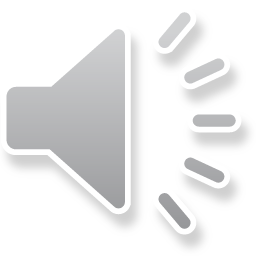 Веселится народ -
Муха замуж идёт
За лихого, удалого
Молодого… (комара)
1
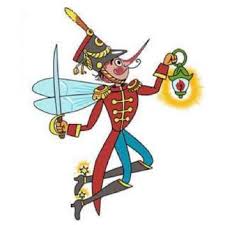 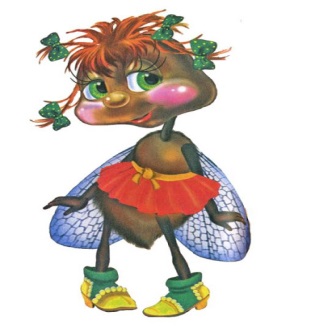 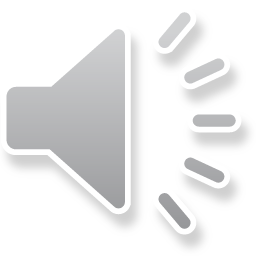 Нет – нет! Соловей
Не поёт для свиней
Позовите-ка лучше… (ворону).
2
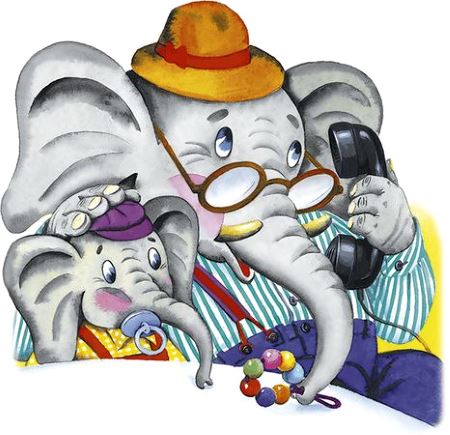 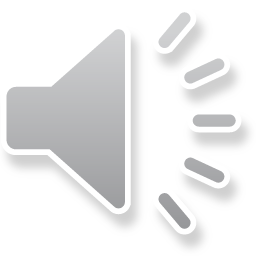 И мне не надо
Ни мармелада, ни шоколада
А только маленьких, 
Ну очень маленьких…(детей)
3
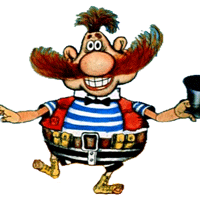 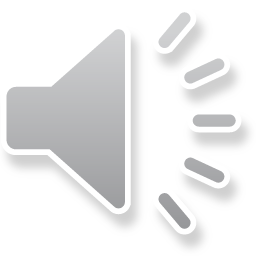 Лечит маленьких детей,
Лечит птичек и зверей,
Сквозь очки свои глядит
Добрый доктор… (Айболит)
4
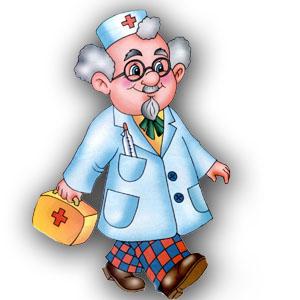 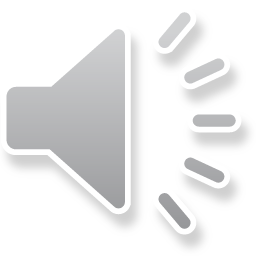 Только вдруг из – за кусточка
Из-за синего лесочка,
Из далёких из полей
Прилетает… (воробей)
5
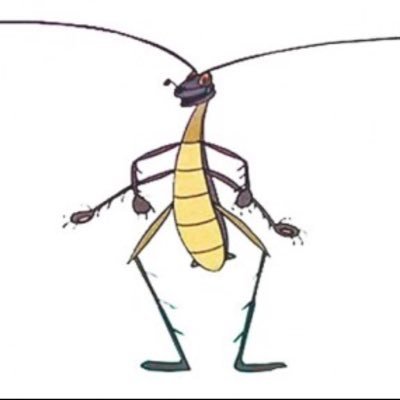 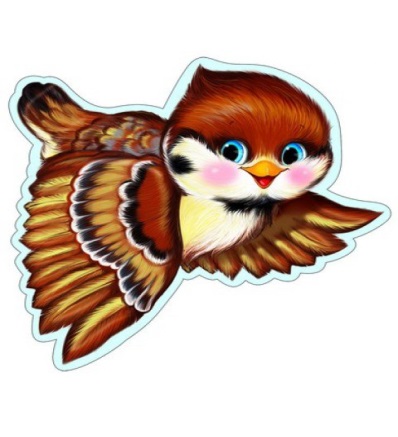 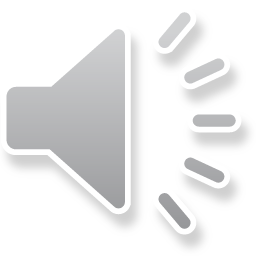 А посуда вперёд и вперёд
По полям, по болотам идёт.
И чайник сказал утюгу
- Я больше идти… (не могу).
6
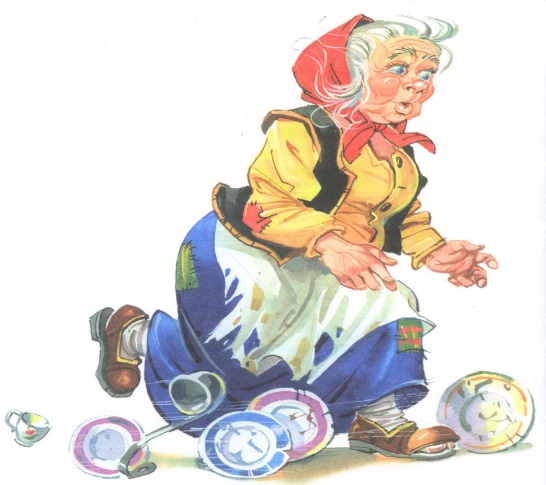 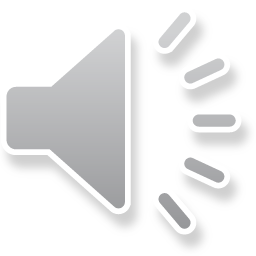 Свинки замяукали – мяу – мяу,
Кошечки… (захрюкали, хрю- хрю)
7
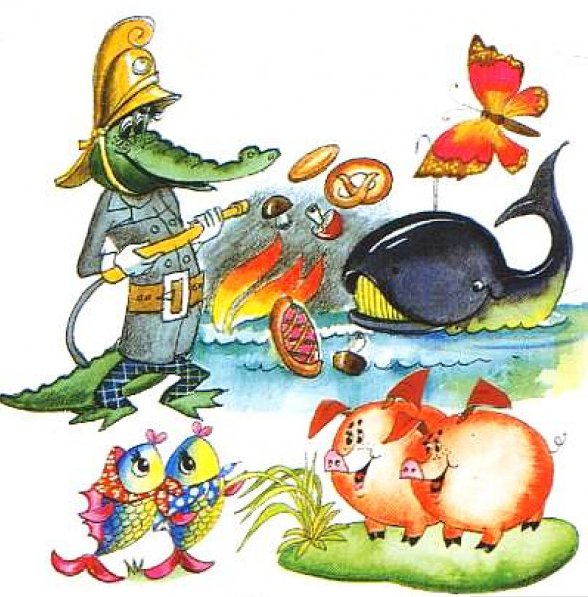 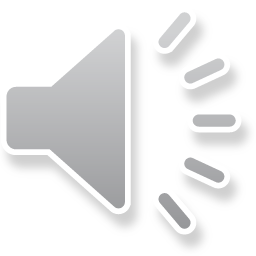 Молодцы!